Одежда, обувь, головные уборы
Старшая группа
Учитель-логопед: Шмыгина А. А.
Загадки
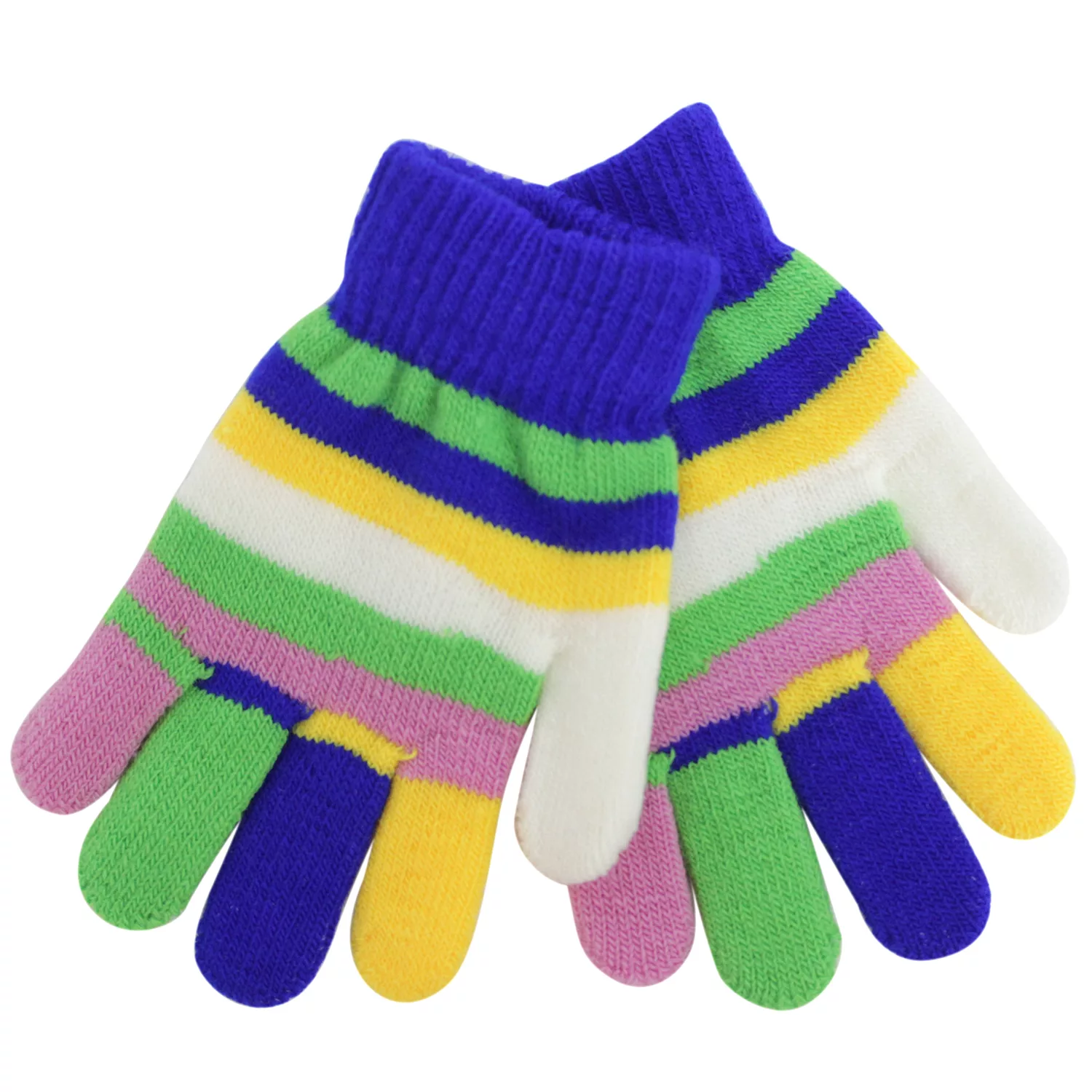 Пять чуланов, одна дверь.
Чтоб не мерзнуть, пять ребят
По чуланчикам сидят.
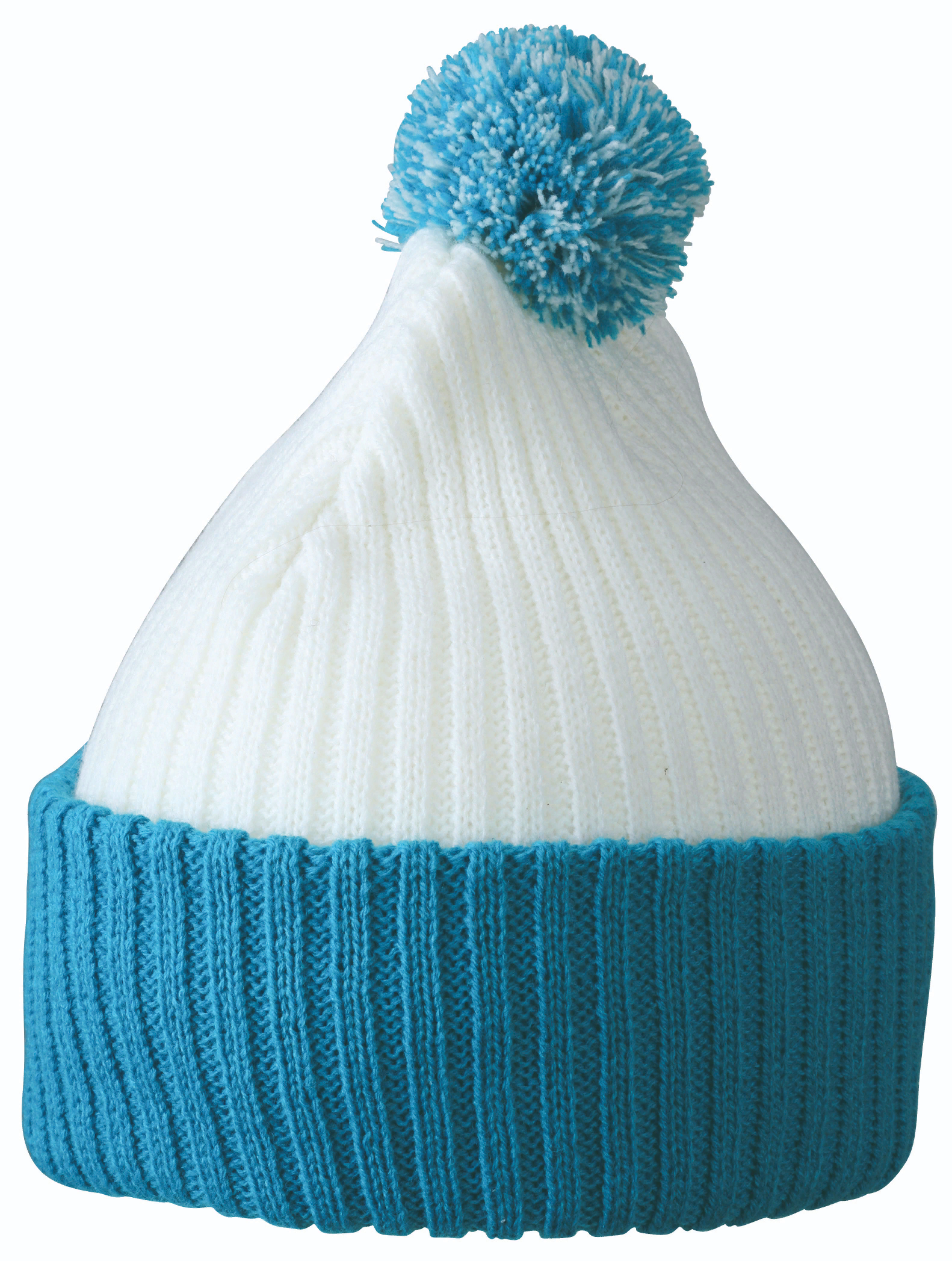 В дом войдя, оденьте тапки,
А с голов снимите….
Загадки
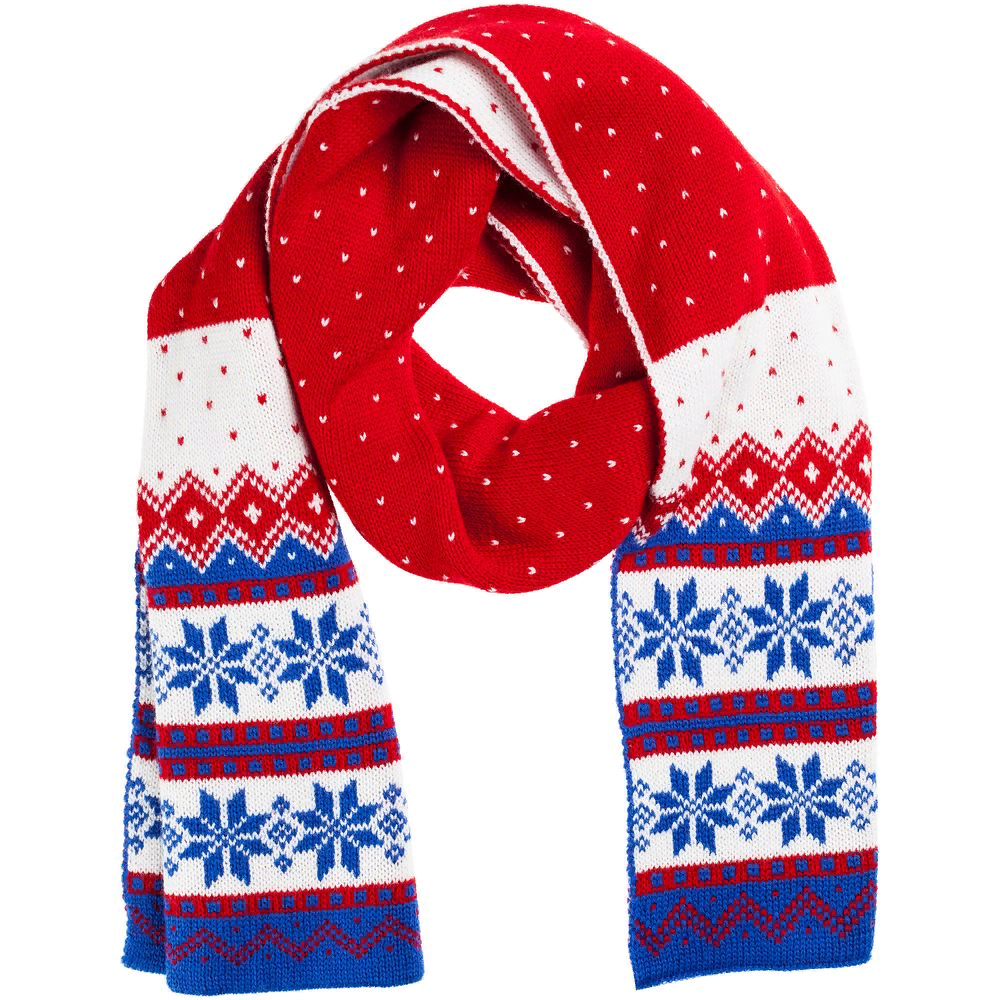 Не галстук он, не воротник,
А шею обнимать привык.
Но не всегда, а лишь тогда,
Когда бывают холода.
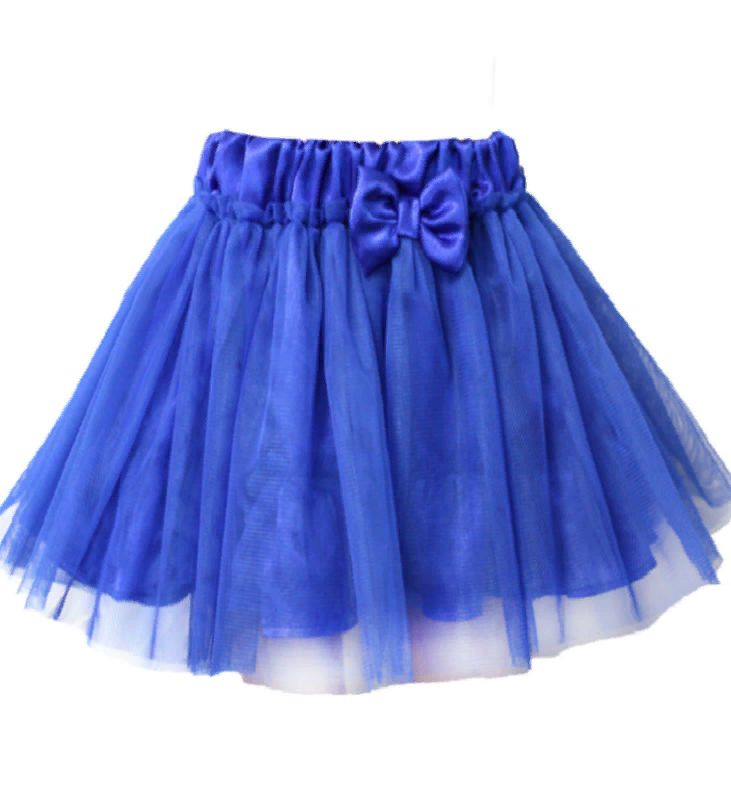 У девчонки Любочки
Модные все…
Какой? Какая? Какое? Какие?
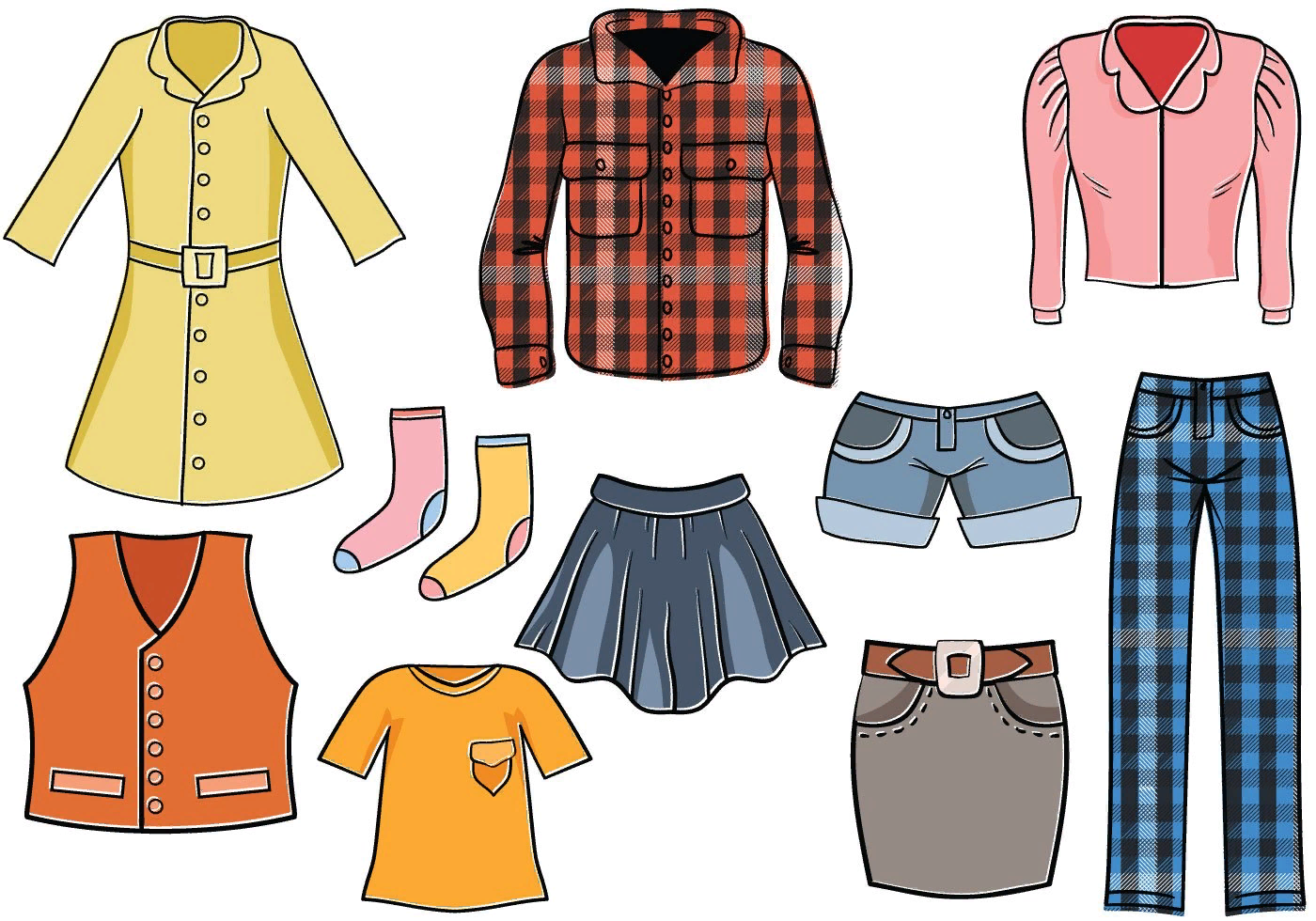 Помоги Ане собраться на прогулку
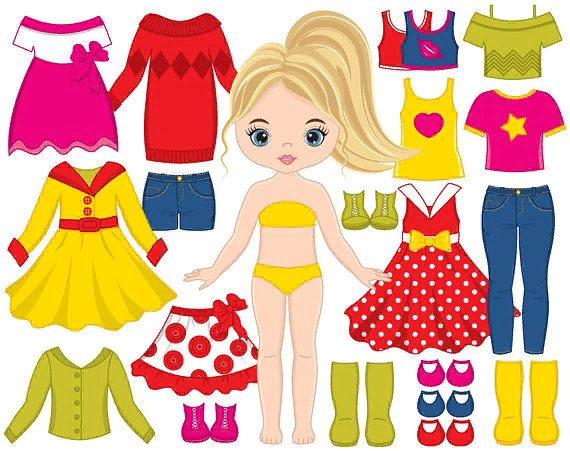 Игра «Один-много»
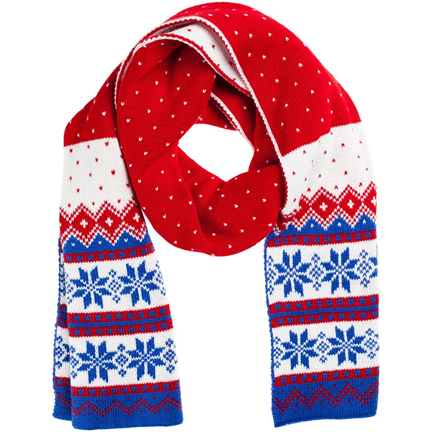 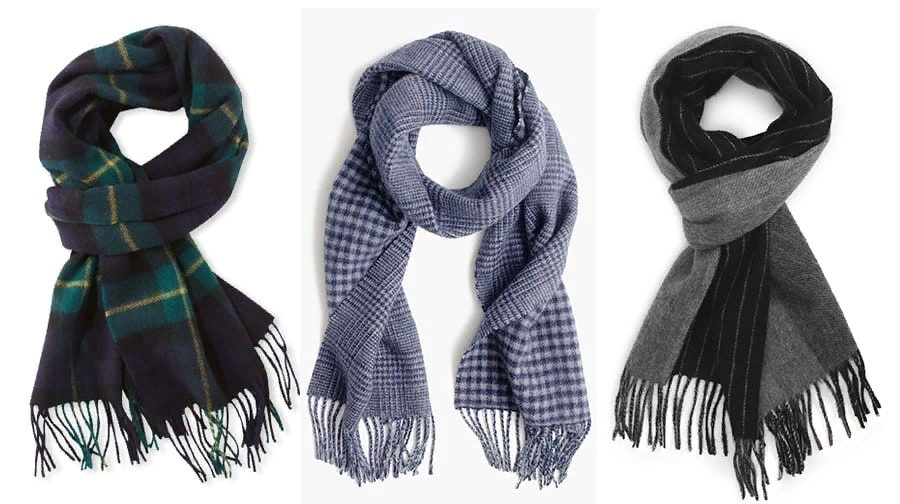 Шарфы
Шарф
Игра «Один-много»
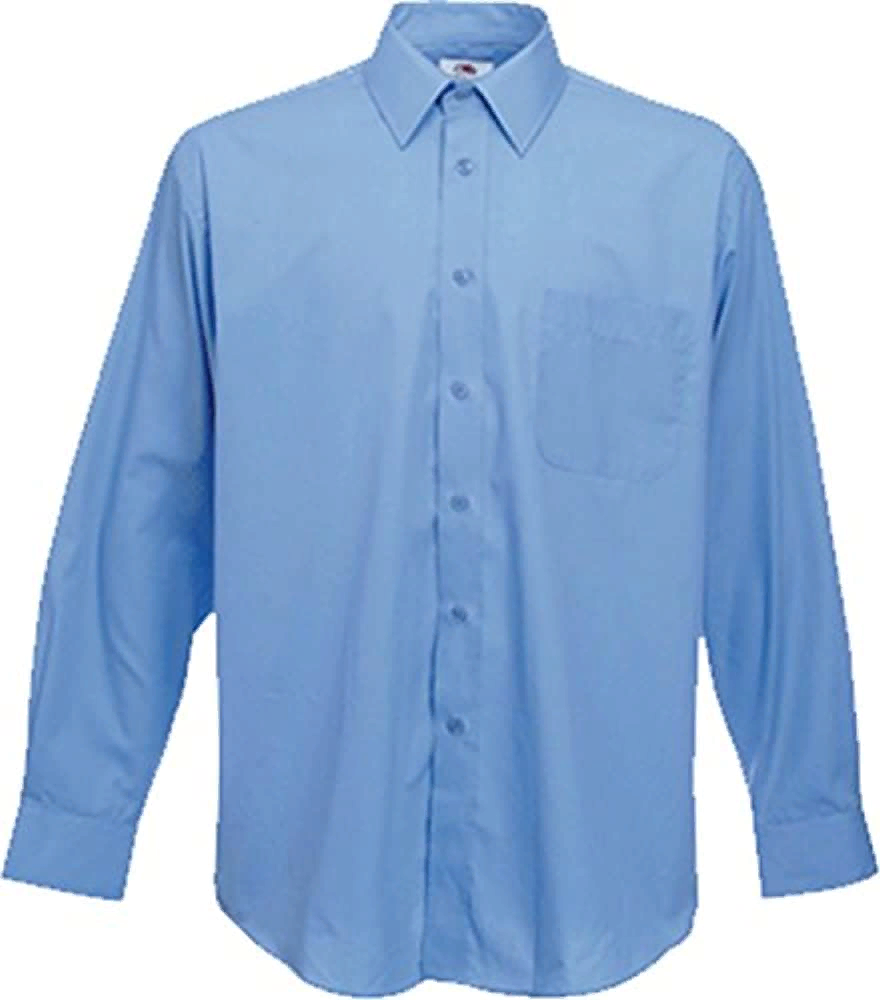 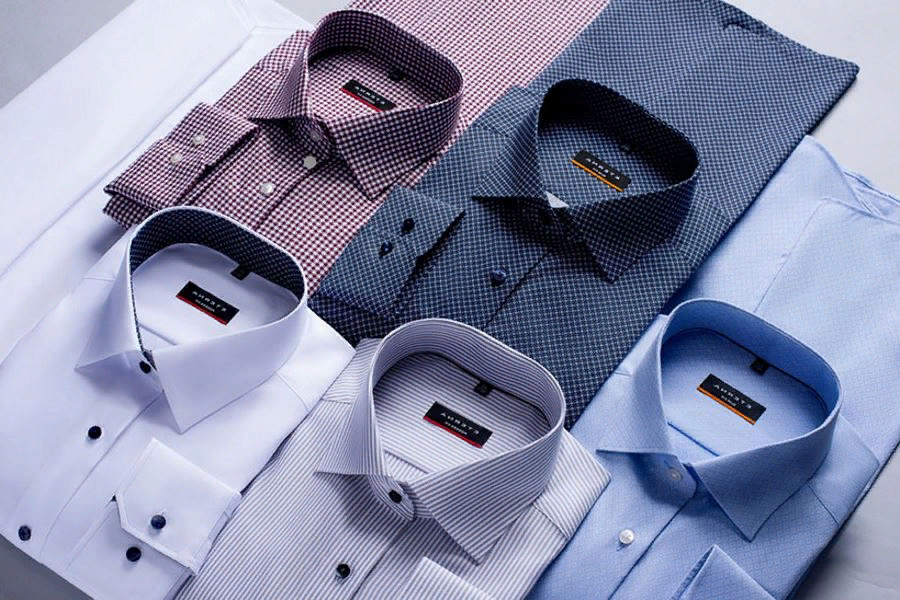 Рубашки
Рубашка
Игра «Один-много»
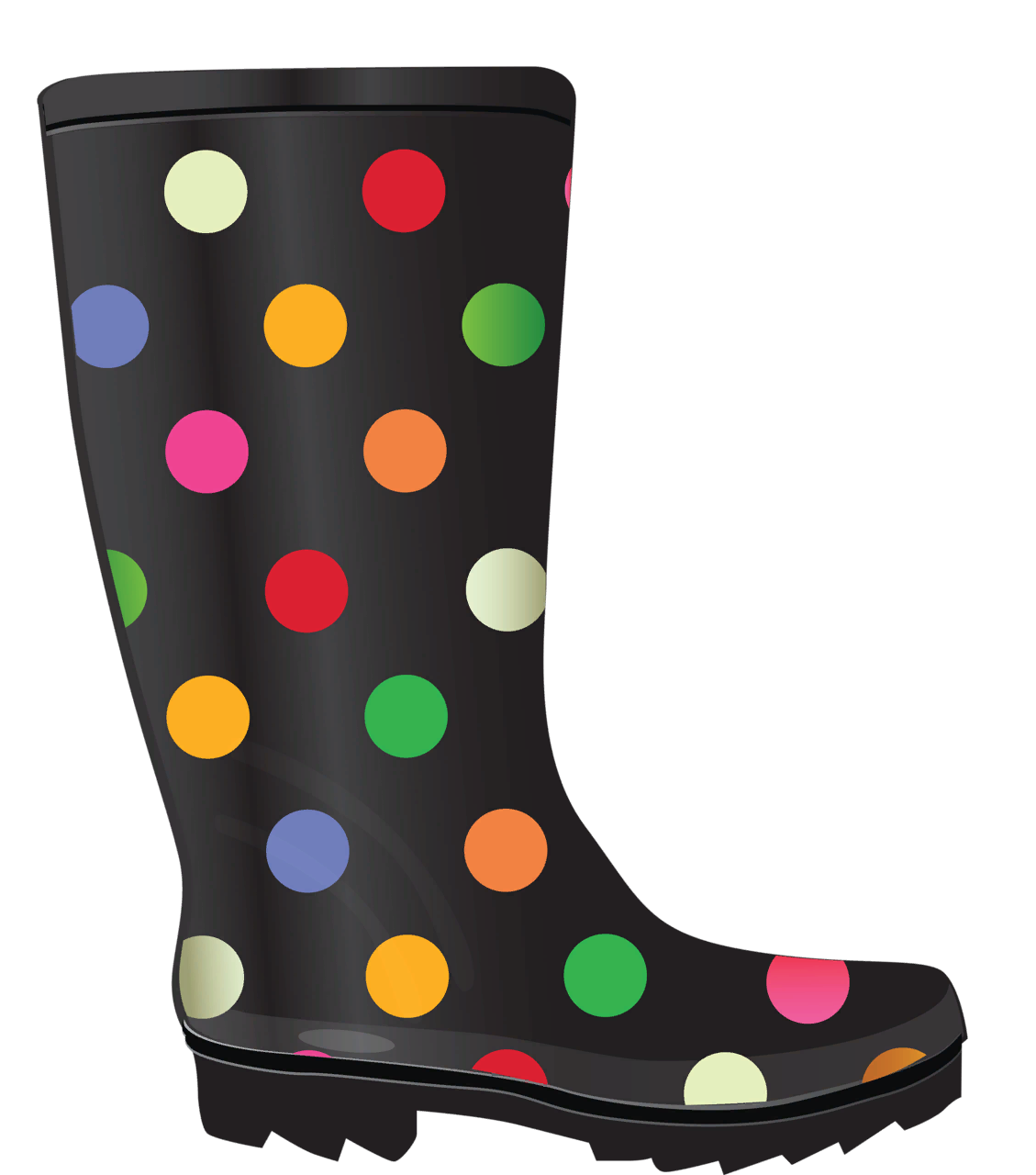 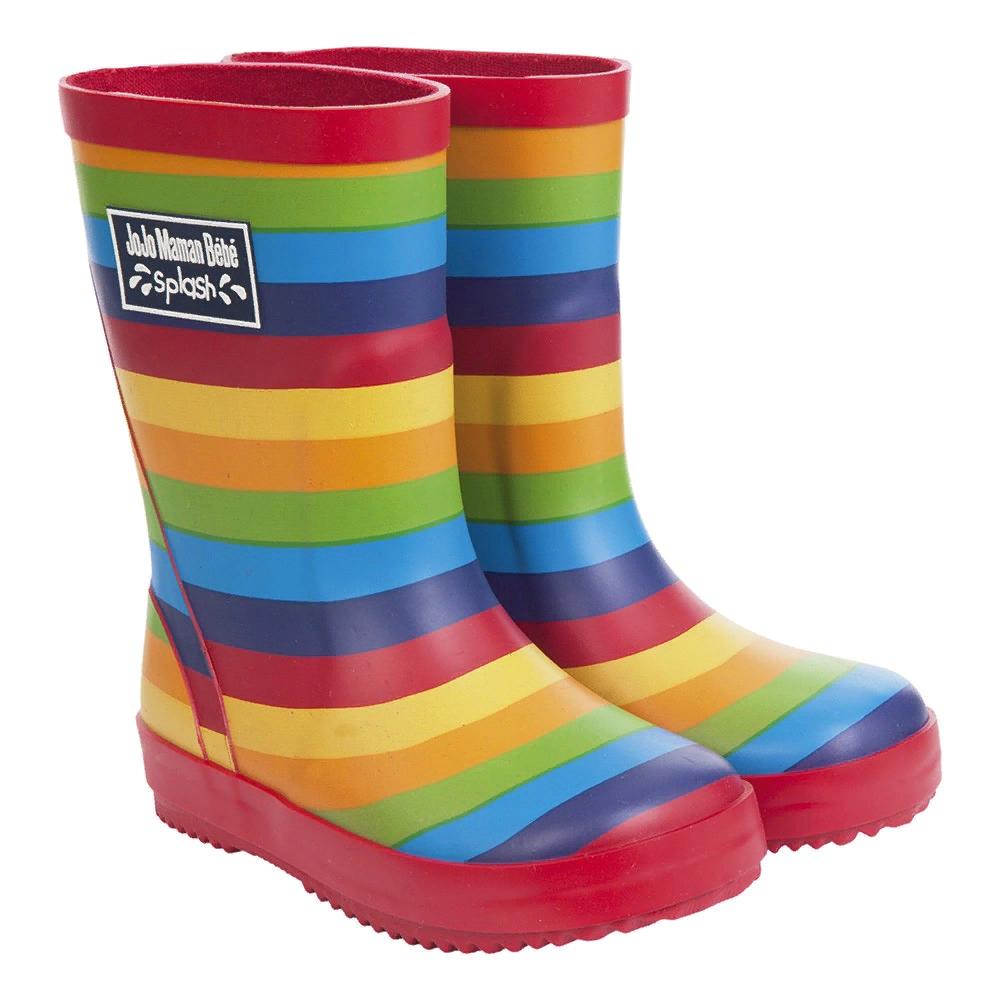 Сапоги
Сапог
Игра «Один-много»
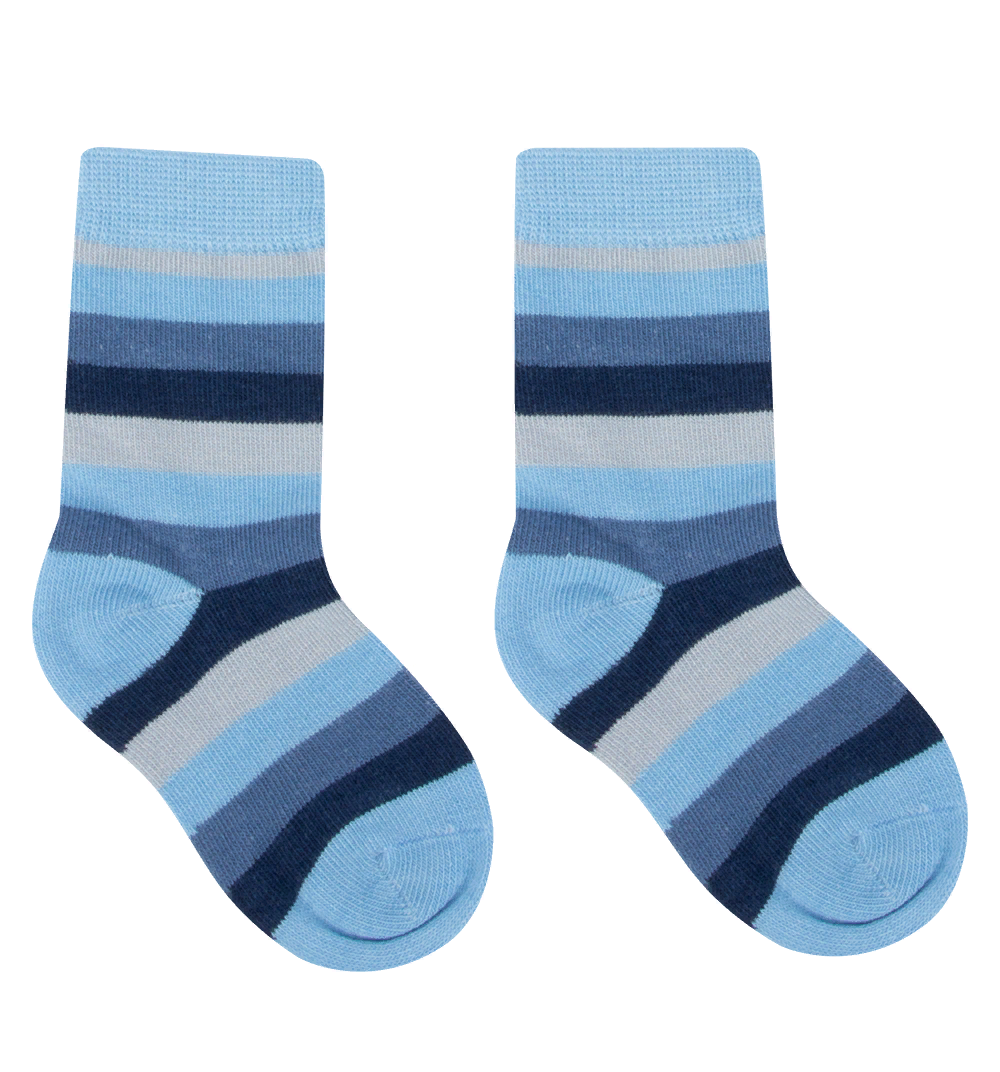 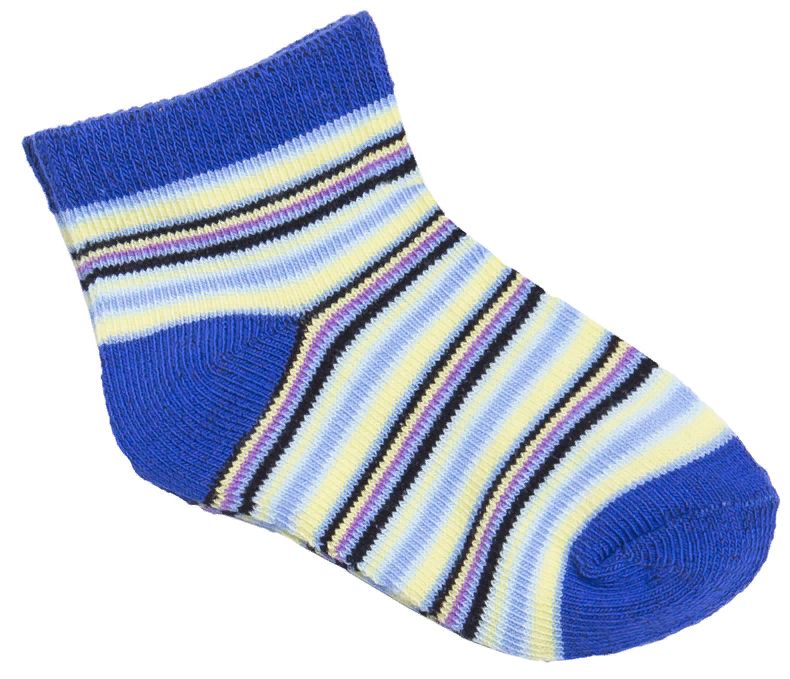 Носки
Носок
Игра «Один-много»
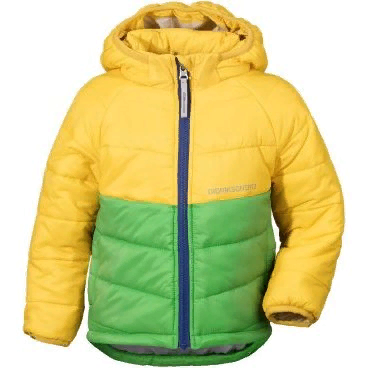 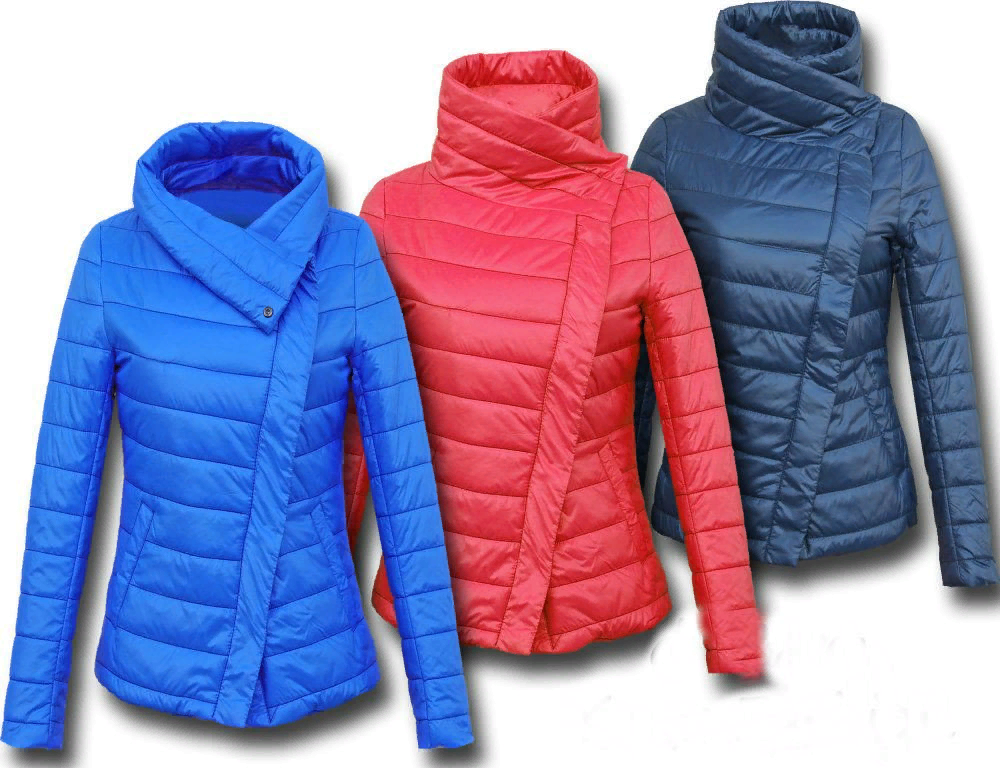 Куртки
Куртка
Игра «Один-много»
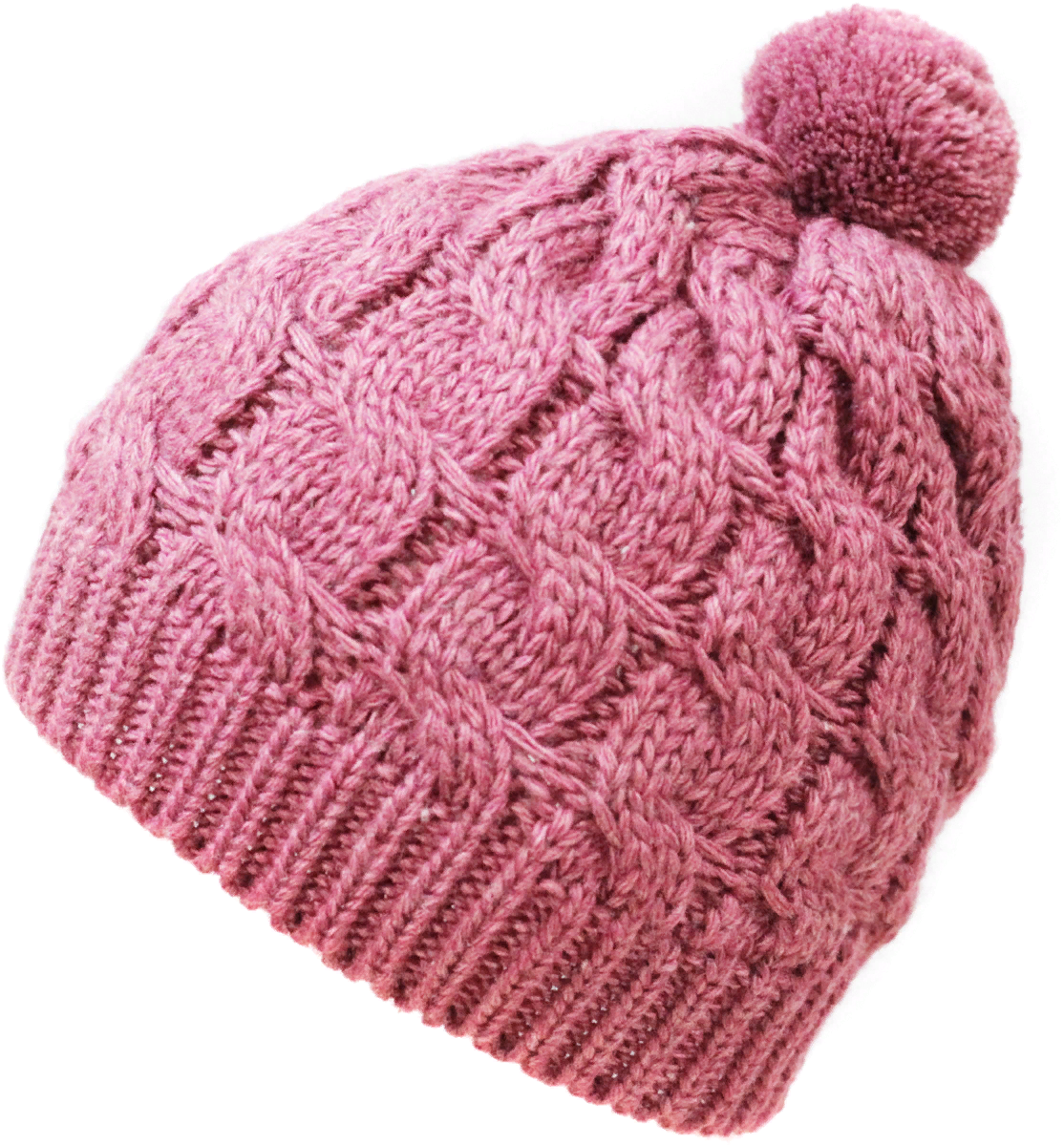 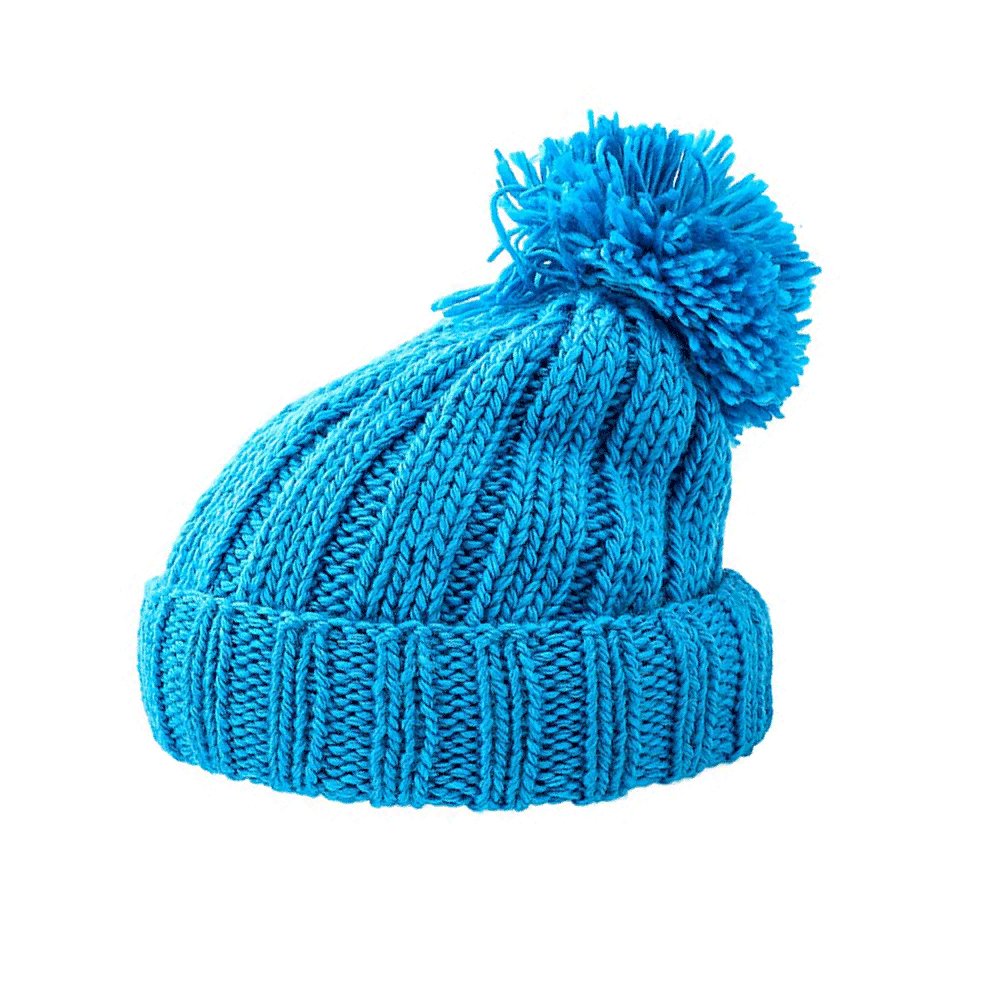 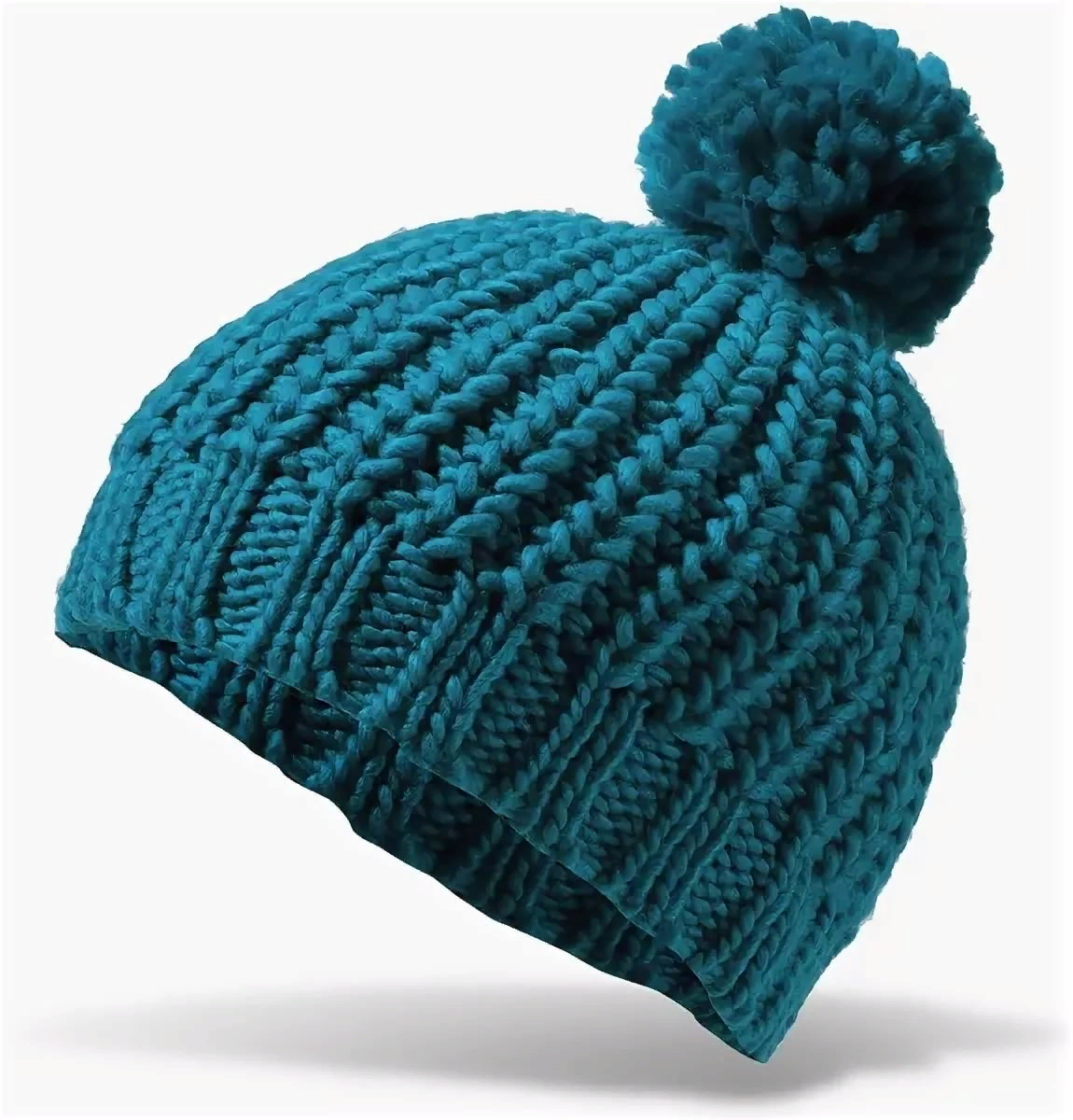 Шапки
Шапка
Игра «Один-много»
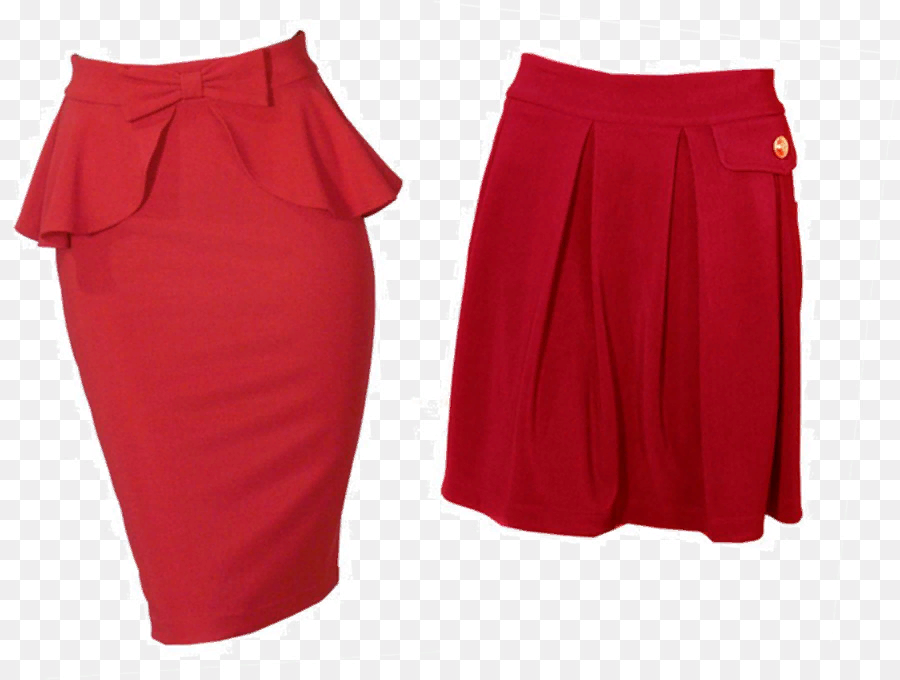 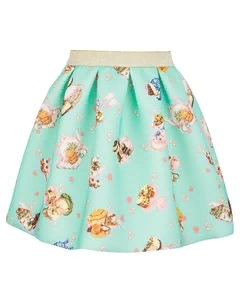 Юбки
Юбка
Физминутка
«Скажи по другому»
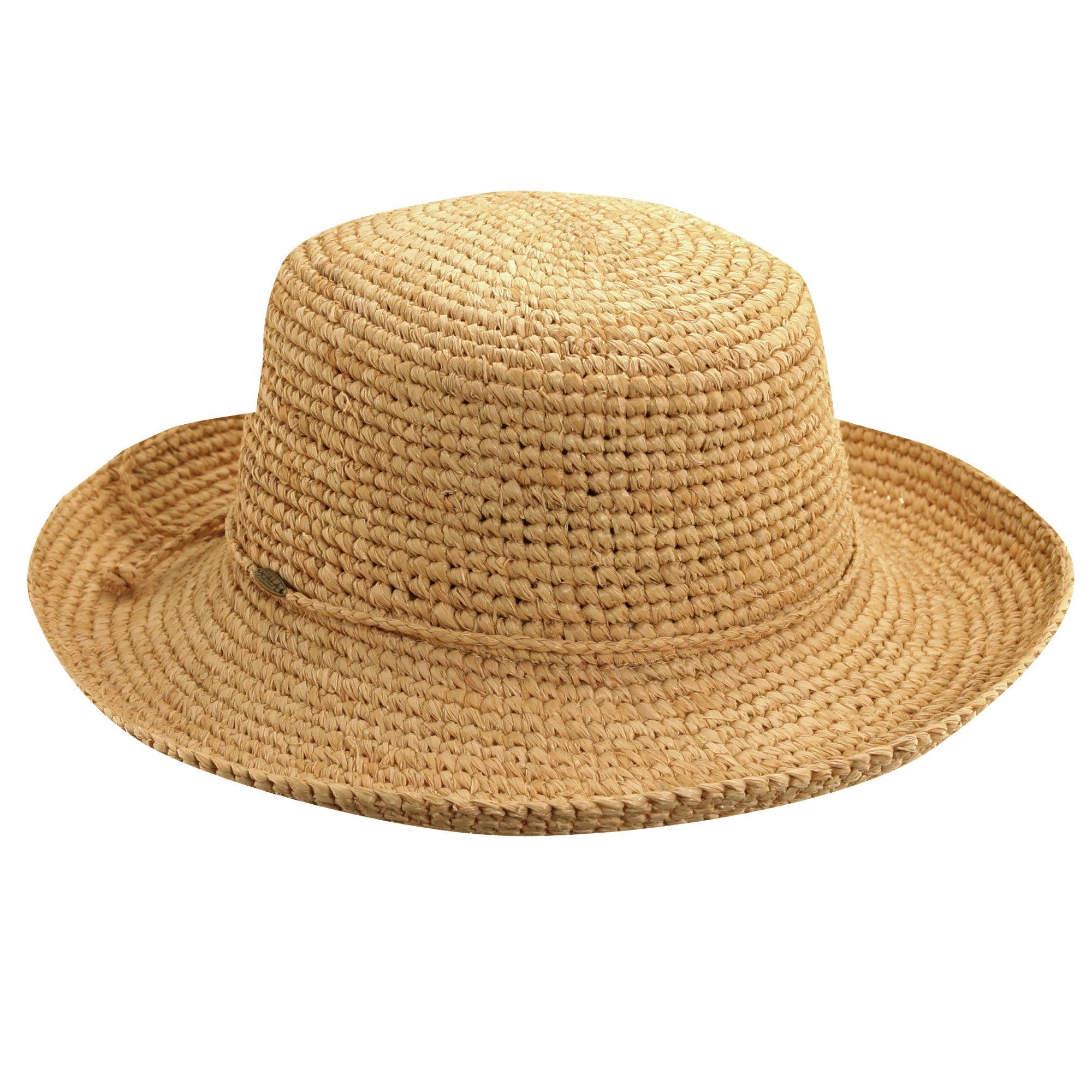 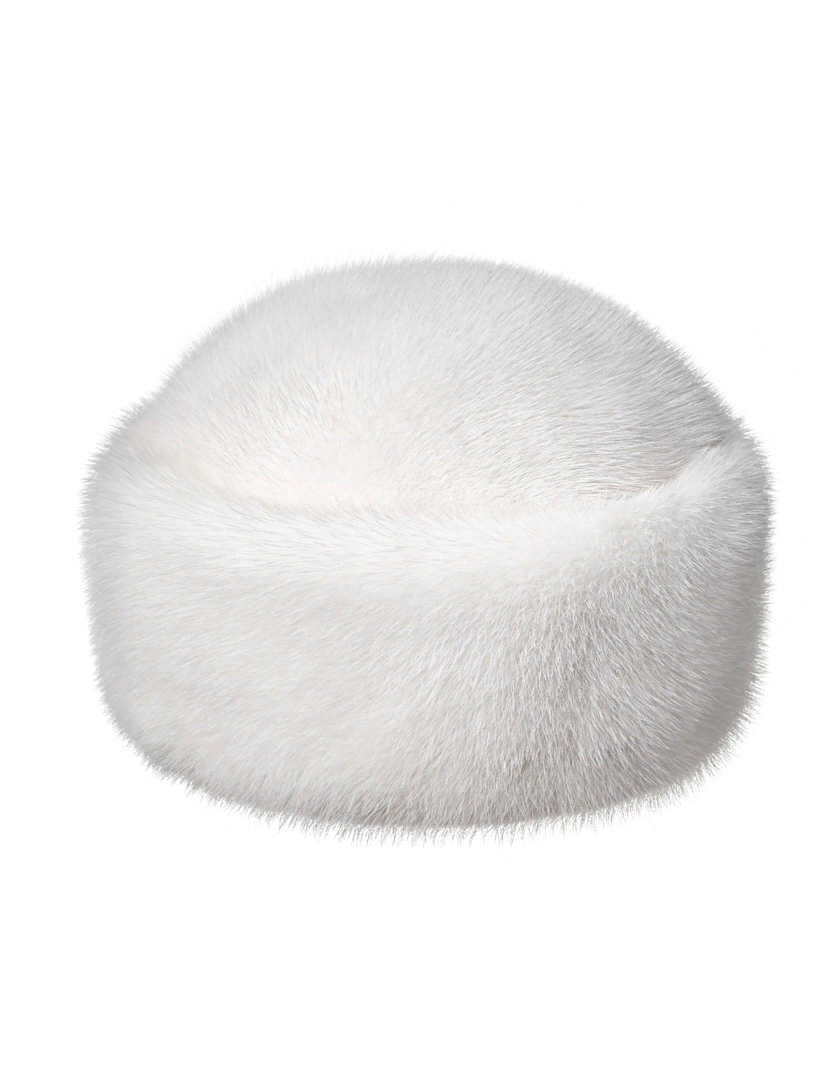 Шляпа из соломы – 
Шапка из меха – 
Шарф из шерсти – 
Ботинки из кожи – 
Платье из шелка – 
Сарафан из ситца – 
Сапоги из резины –
соломенная
меховая
шерстяной
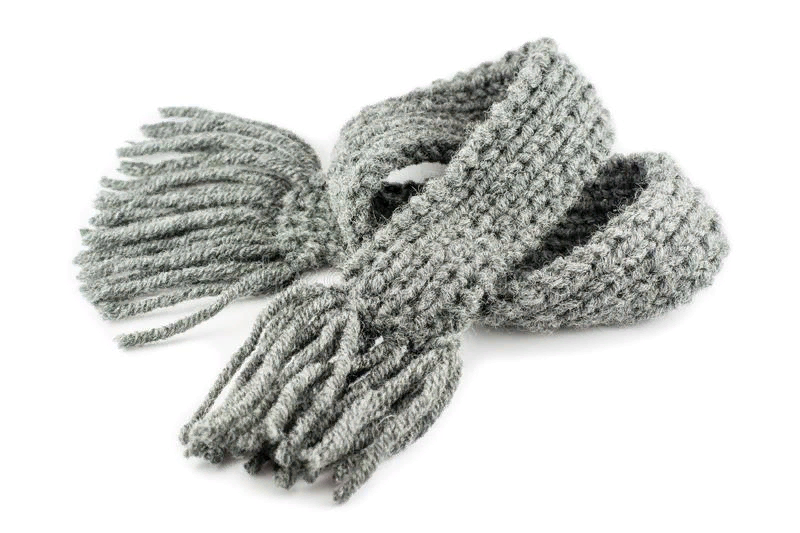 кожаные
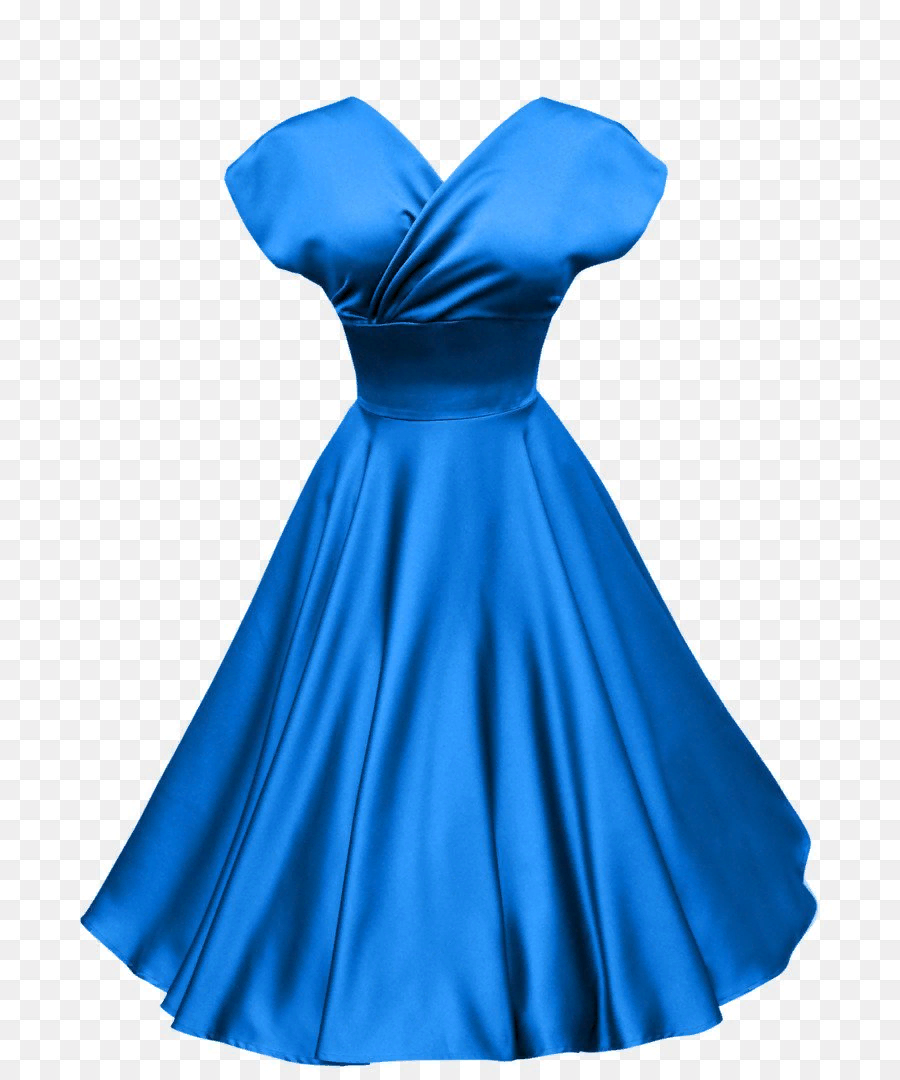 шелковое
ситцевый
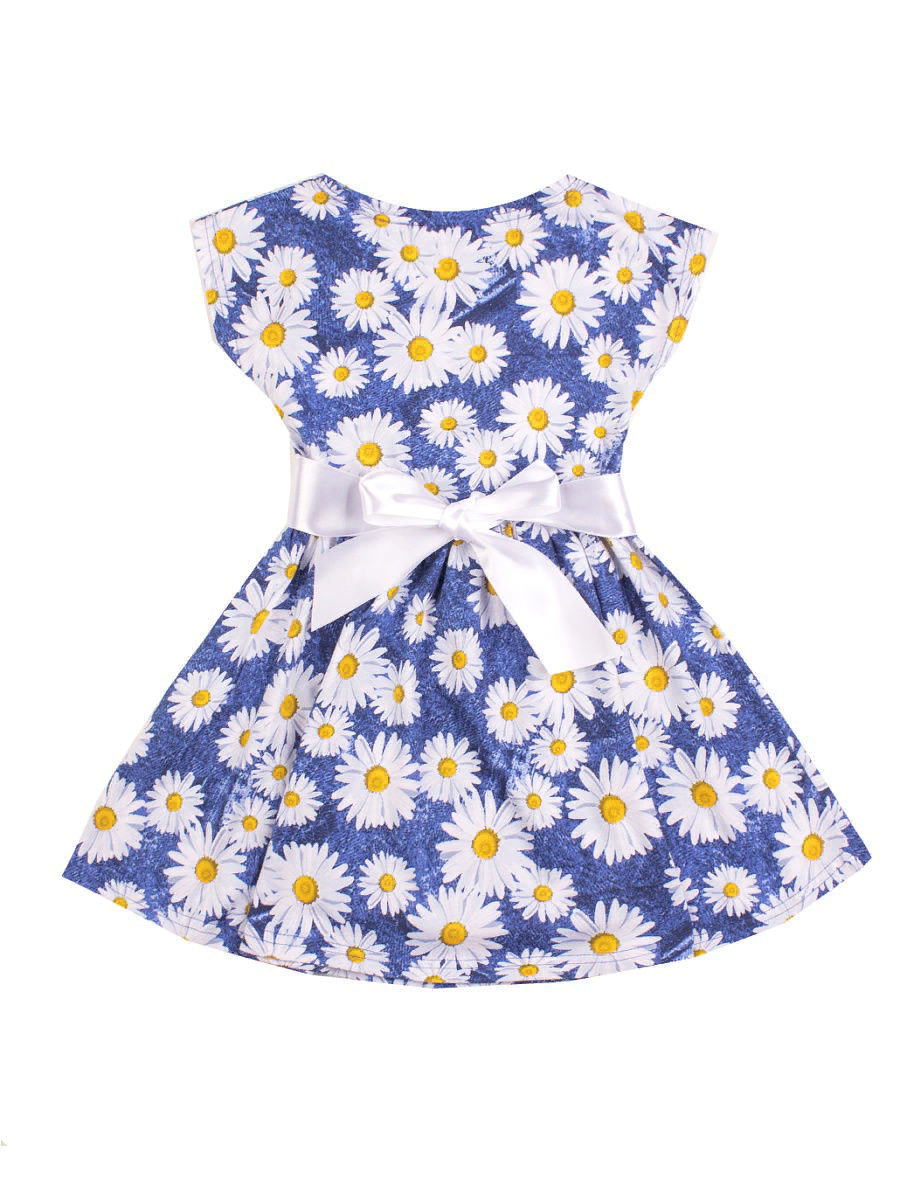 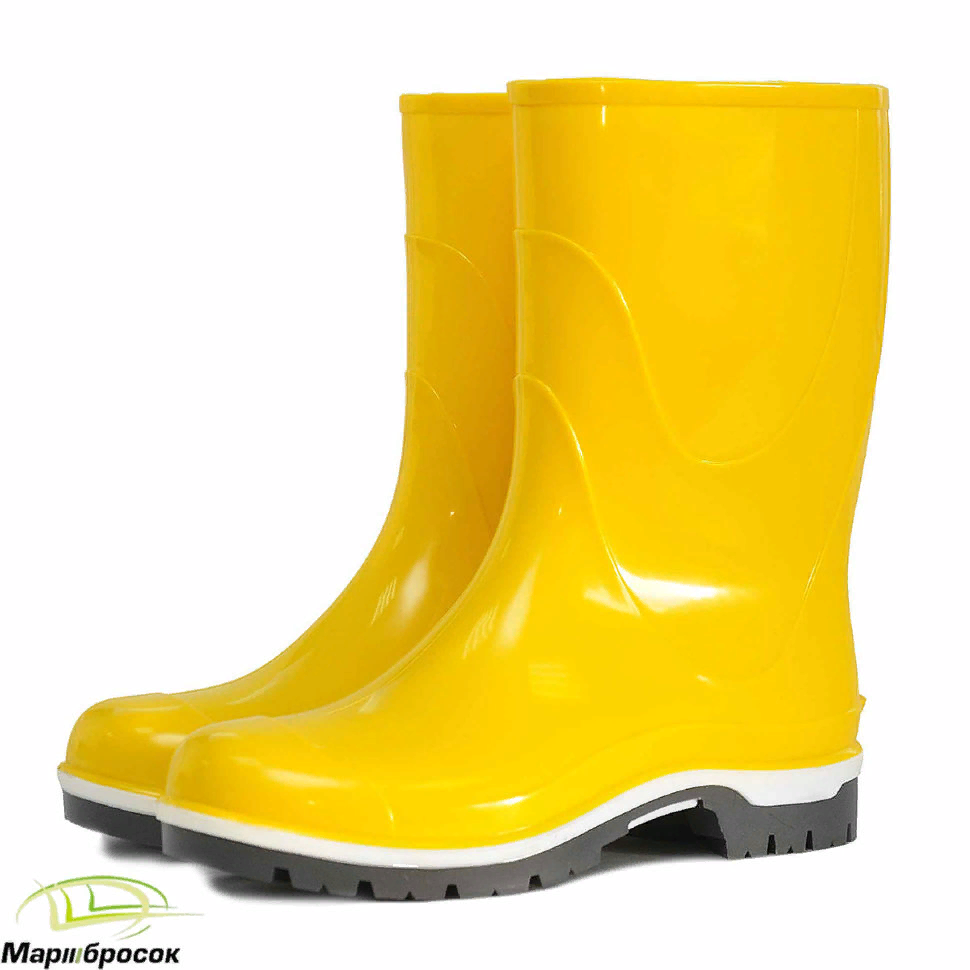 резиновые
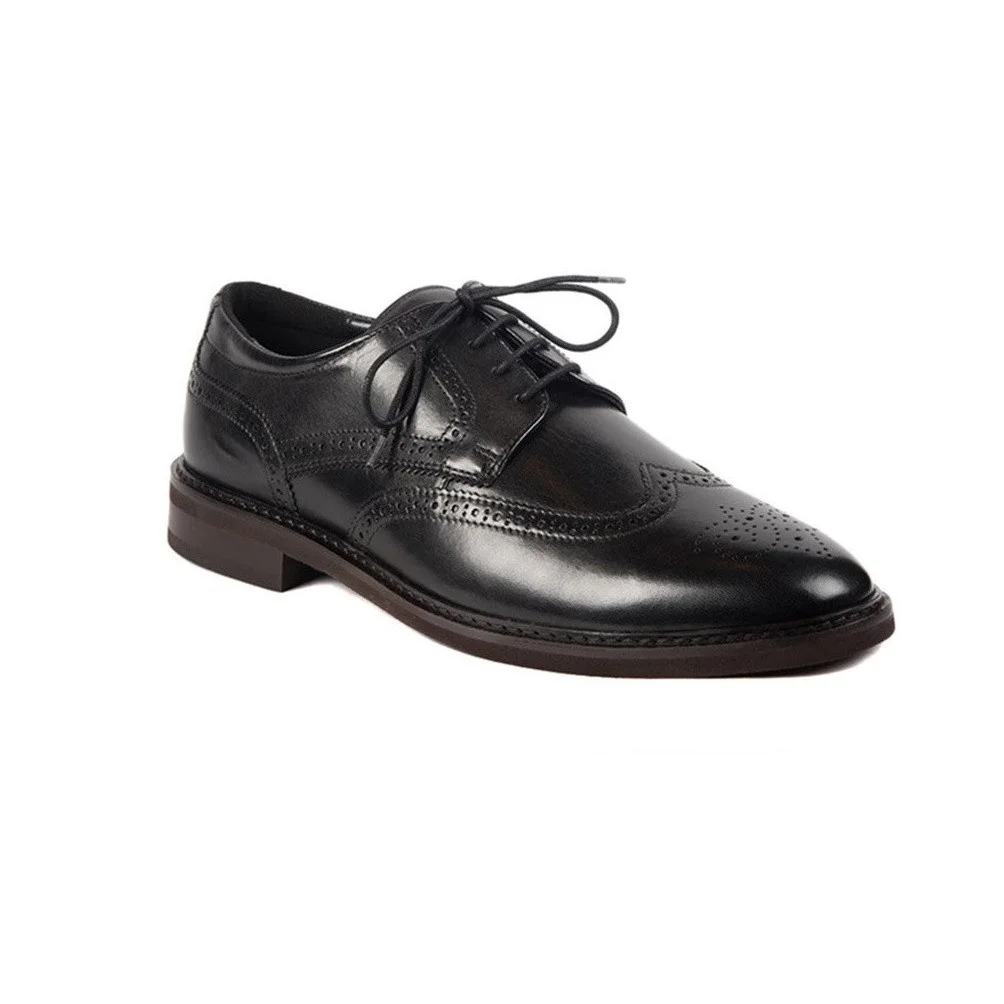 «Назови ласково»
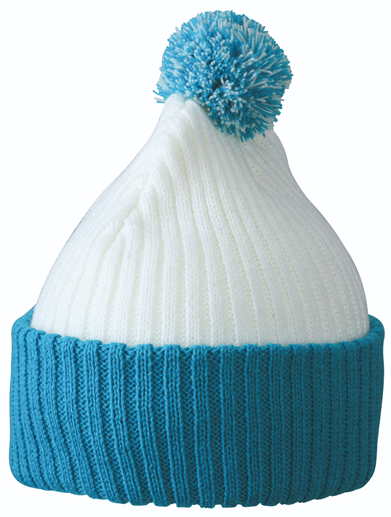 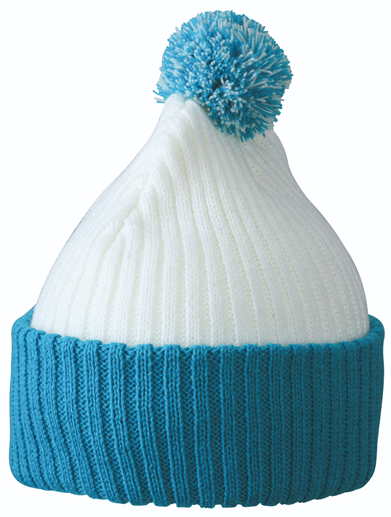 шапочка
Шапка
«Назови ласково»
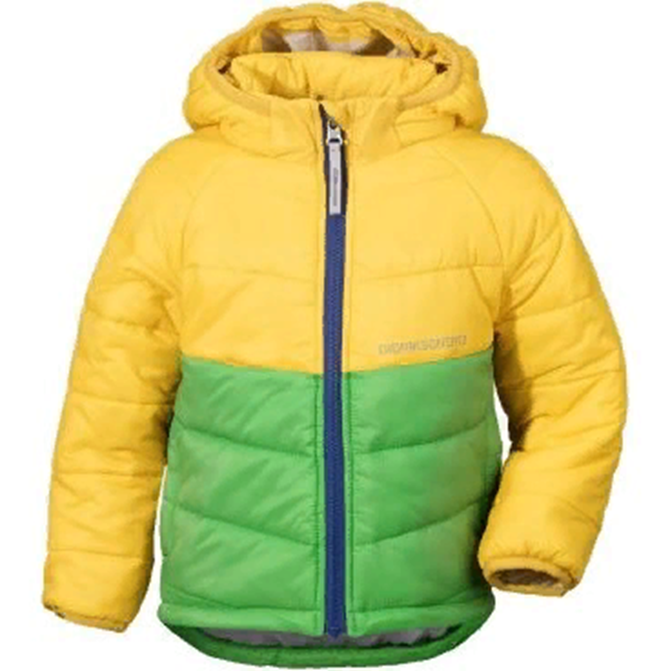 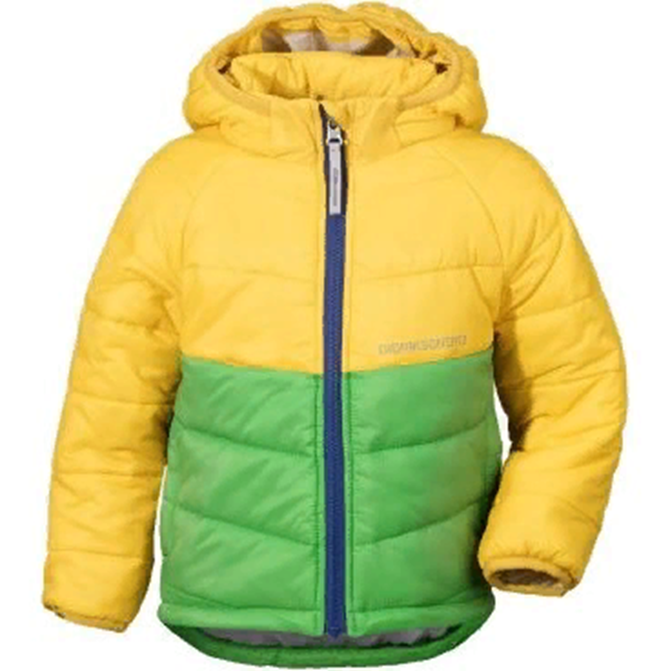 Курточка
Куртка
«Назови ласково»
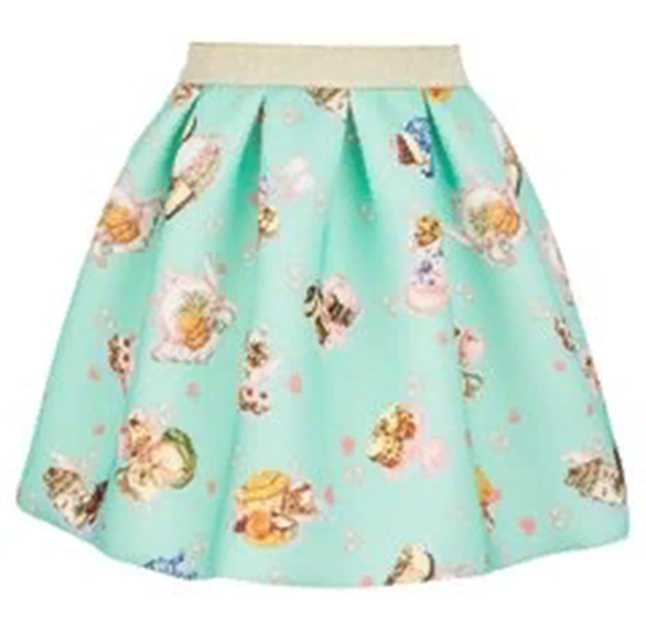 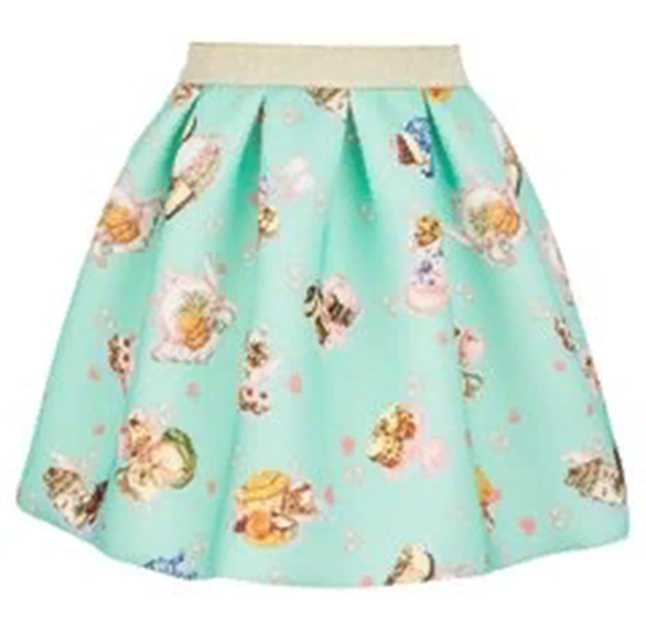 Юбка
Юбочка
«Назови ласково»
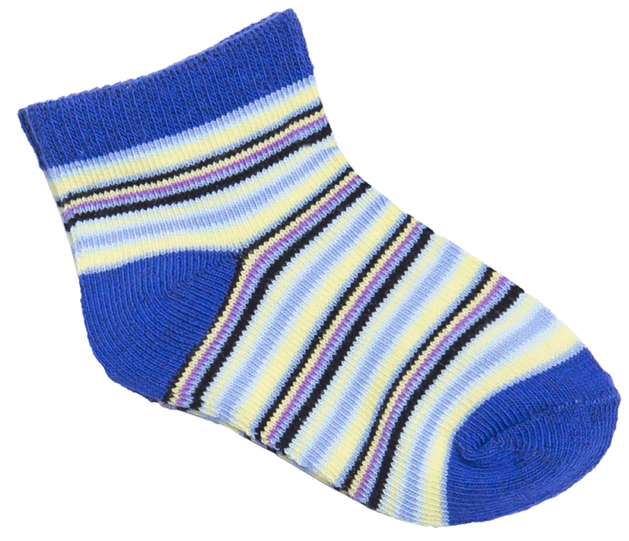 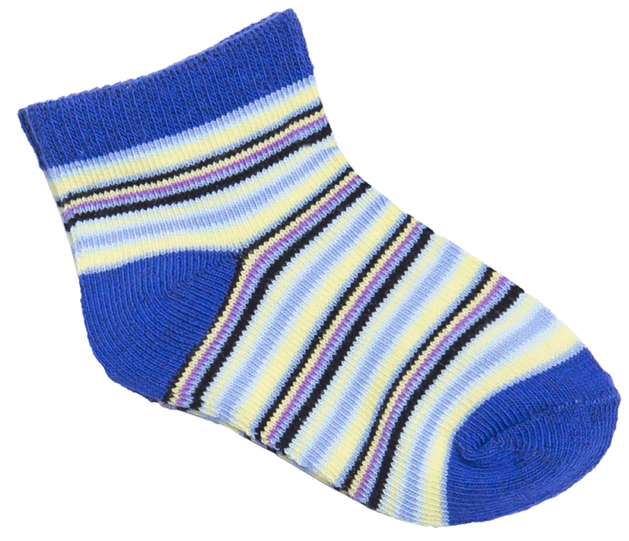 Носок
Носочек
«Назови ласково»
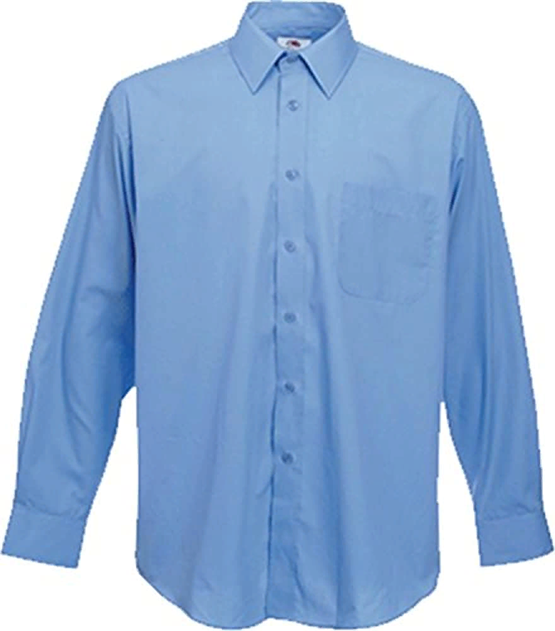 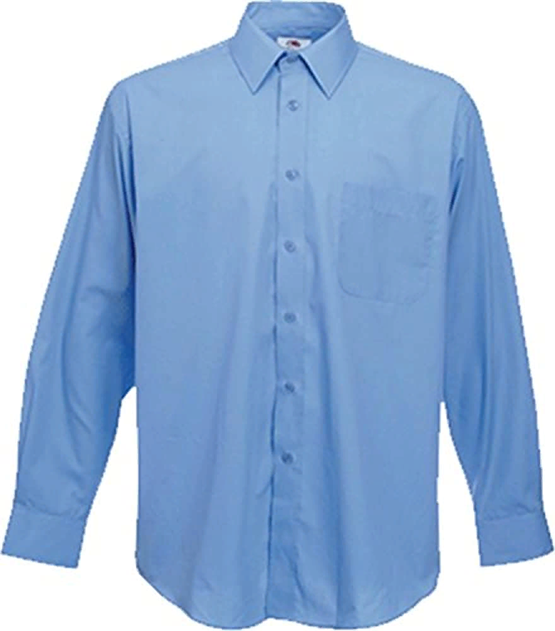 Рубашка
Рубашечка
«Опиши»
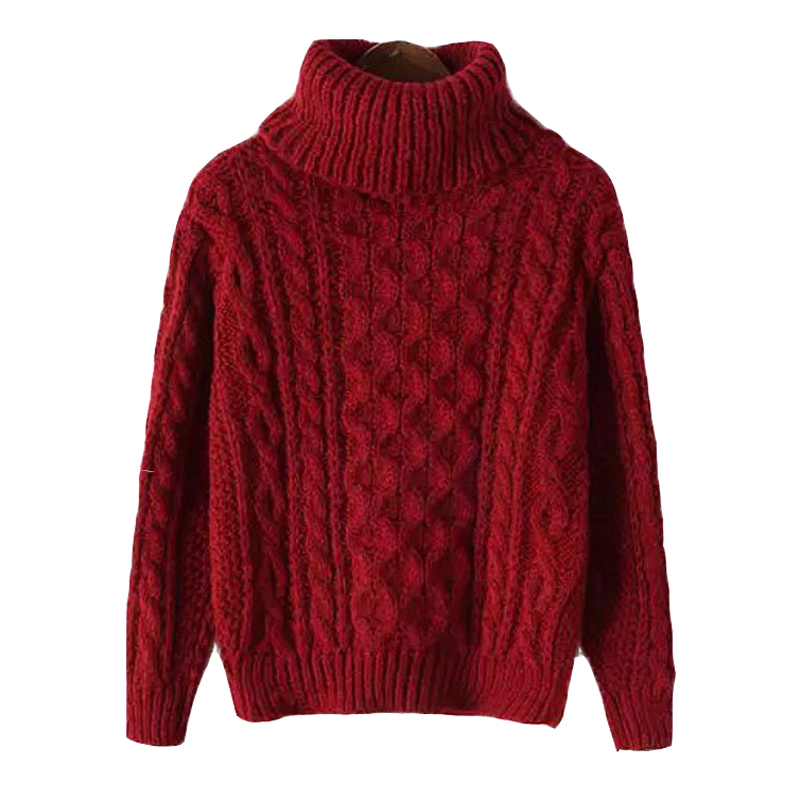 «Опиши»
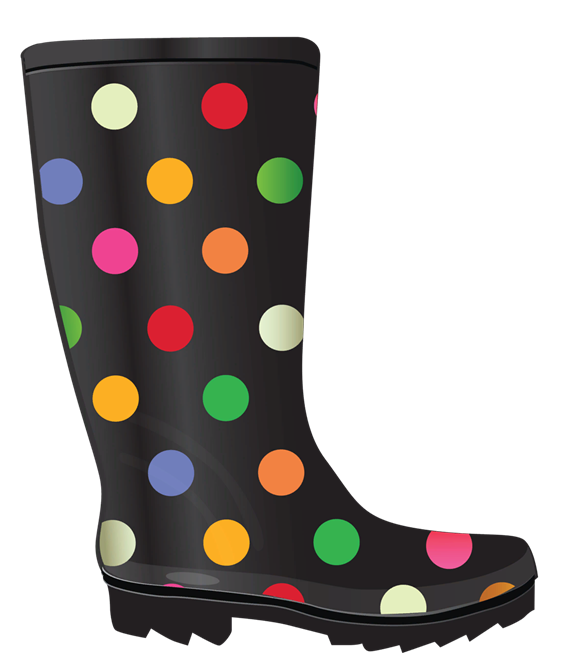 «Опиши»
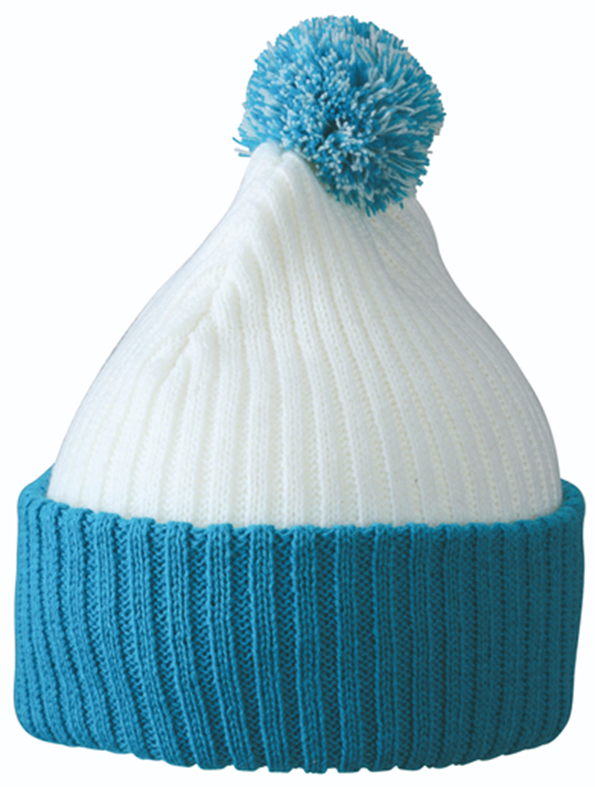 «Опиши»
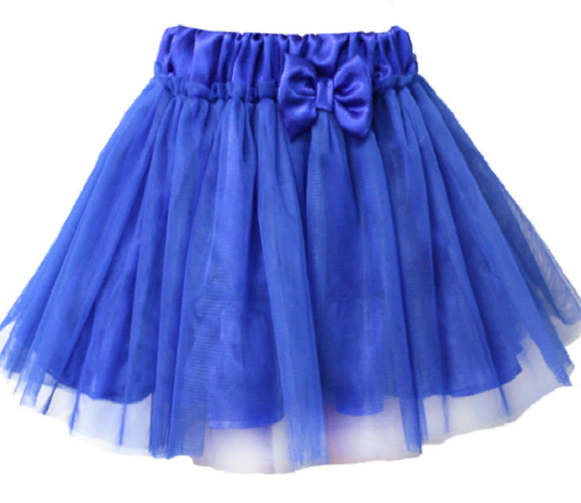 «Опиши»
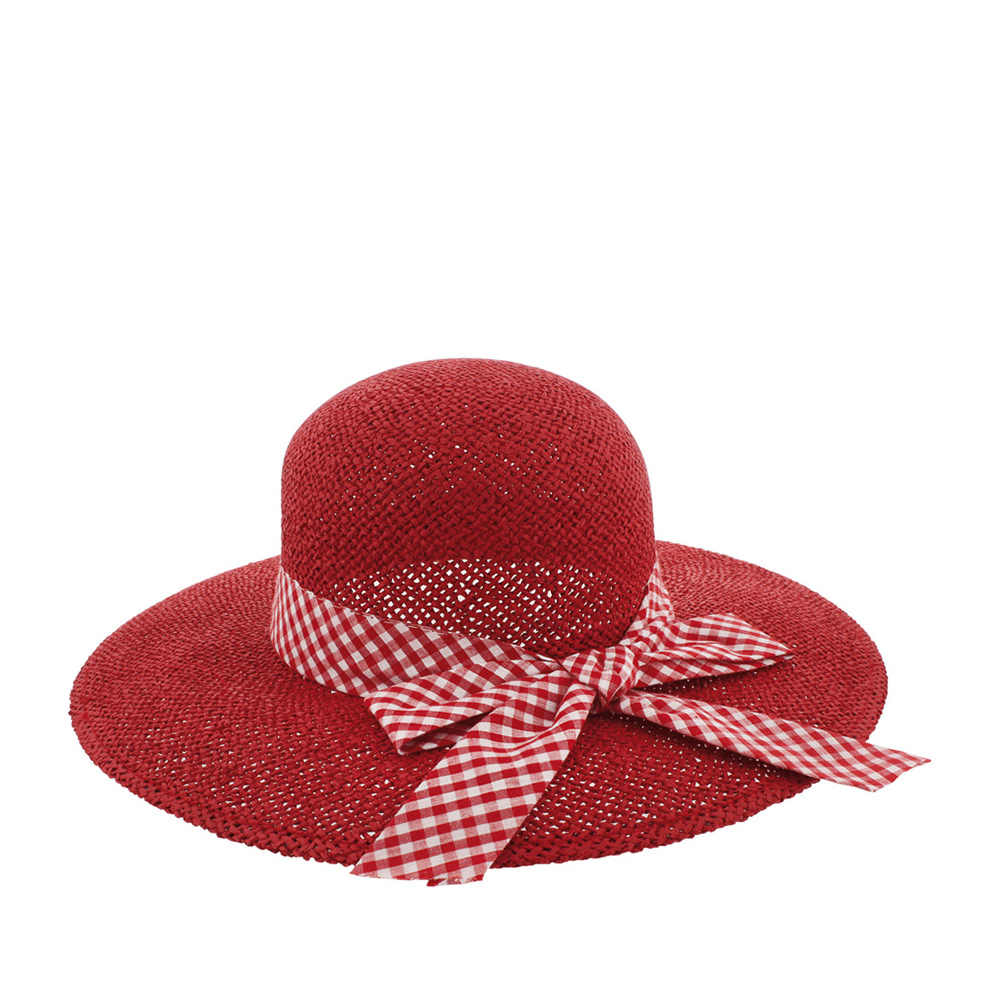